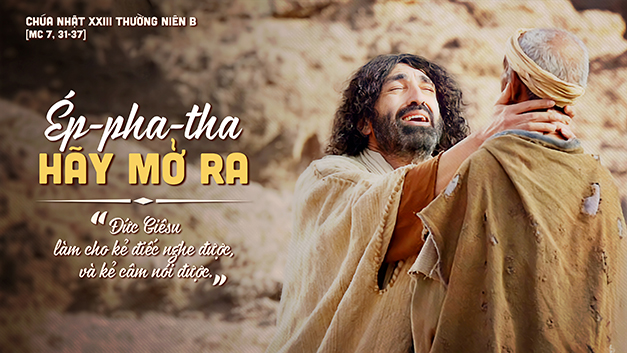 LÊN ĐỀN NGÀILm. Thái Nguyên
1. Nhịp nhàng vui bước đi lên đền thánh Ngài. Dâng câu ca ngợi tình thương Chúa chan hoà. Đây con dâng Ngài niềm tin mến thiết tha. Thu qua Đông tàn lòng thành quyết không phai nhoà.
ĐK. Về nhà Chúa ôi lòng đầy rộn rã. Cất câu ca con thấy lòng an hoà. Trong tình yêu của Thiên Chúa là Cha, con cảm tạ ôi tình Cha muôn vàn.
2. Và tình yêu Chúa qua năm dài tháng rộng, theo con miệt mài từ muôn khắp nẻo đường. Yêu thương Chúa hằng gìn giữ con sớm hôm. Cho con mỗi ngày được gần Chúa trong nhà Ngài.
ĐK. Về nhà Chúa ôi lòng đầy rộn rã. Cất câu ca con thấy lòng an hoà. Trong tình yêu của Thiên Chúa là Cha, con cảm tạ ôi tình Cha muôn vàn.
3. Lòng đầy vui sướng bước vào nhà Chúa Trời. Vui thay cuộc đời được bên Chúa rạng ngời. Đây muôn tâm hồn vọng về Chúa Chúa ơi, tin yêu trót đời phụng sự Chúa mãi không rời.
ĐK. Về nhà Chúa ôi lòng đầy rộn rã. Cất câu ca con thấy lòng an hoà. Trong tình yêu của Thiên Chúa là Cha, con cảm tạ ôi tình Cha muôn vàn.
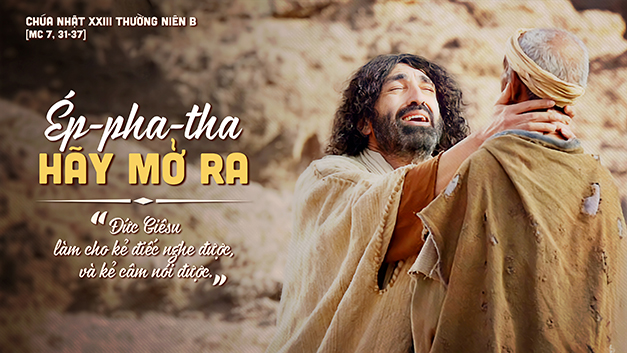 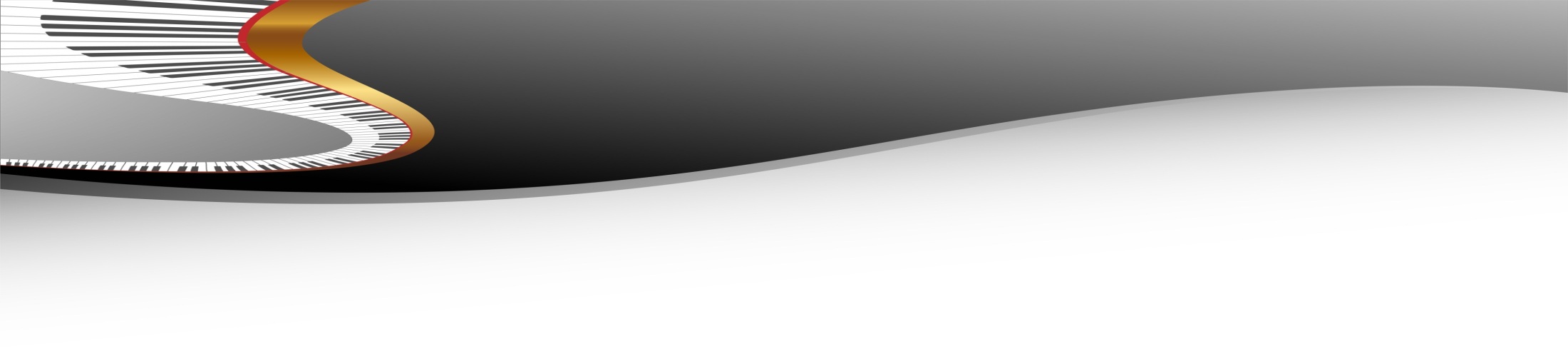 Đáp ca - Lm. Huy Hoàng
Hồn tôi hỡi, nào chúc tụng Chúa đi.
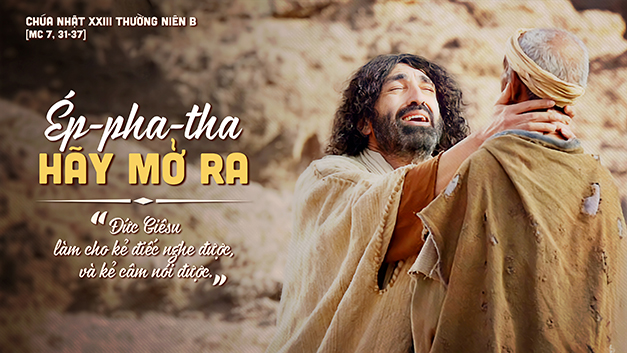 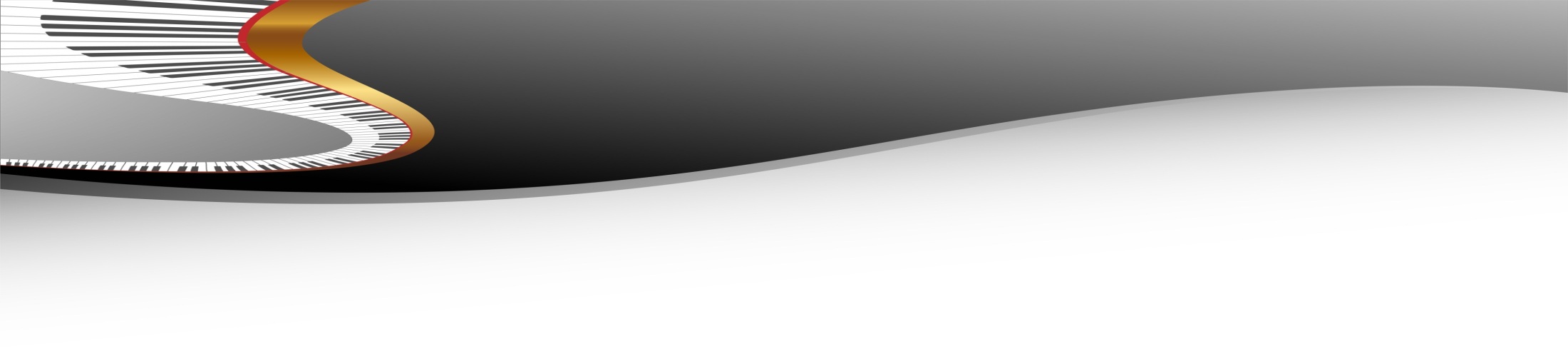 Alleluia – Lm.Huy Hoàng
Chúa Giêsu loan báo Tin Mừng Nước Trời và chữa mọi thứ bệnh hoạn tật nguyền trong dân.
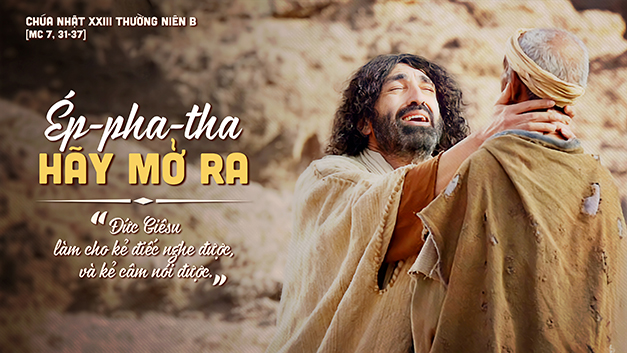 CA KHÚC TRẦM HƯƠNG
St.Hùng Lân & Lm. Dao Kim
ĐK: Lời con như trầm hương, bay lên tới Thiên Đường, bay lên tới Thiên Đường, cho lung linh ánh nhiệm mầu (Lên tới Thiên Đường nhiệm mầu). Thiết tha là như cánh vạc kêu sương, Chúa ơi! (Chúa ơi)!
Lòng con chân thành dâng, vinh quang Chúa muôn vàn, không gian mấy tơ vàng, đây cao siêu lễ tôn thờ (Con khấn xin người thương tình). Khấn cầu là Chúa hãy dủ thương, ban muôn hồng ân.
1. Chúa ơi bênh vực con luôn khỏi những quân gian thù hằng mưu ác hại con. Cánh tay con này vươn cao như đất mong mưa rào hồn con mong Chúa dường bao.
ĐK: Lời con như trầm hương, bay lên tới Thiên Đường, bay lên tới Thiên Đường, cho lung linh ánh nhiệm mầu (Lên tới Thiên Đường nhiệm mầu). Thiết tha là như cánh vạc kêu sương, Chúa ơi! (Chúa ơi)!
Lòng con chân thành dâng, vinh quang Chúa muôn vàn, không gian mấy tơ vàng, đây cao siêu lễ tôn thờ (Con khấn xin người thương tình). Khấn cầu là Chúa hãy dủ thương, ban muôn hồng ân.
2. Chúa ơi con hằng trông mong được ở trong nhà Người ngày đêm suốt đời con. Lời cầu như trầm hương dâng ơn Thánh Chúa dạt dào dìu con lên tới đỉnh cao.
ĐK: Lời con như trầm hương, bay lên tới Thiên Đường, bay lên tới Thiên Đường, cho lung linh ánh nhiệm mầu (Lên tới Thiên Đường nhiệm mầu). Thiết tha là như cánh vạc kêu sương, Chúa ơi! (Chúa ơi)!
Lòng con chân thành dâng, vinh quang Chúa muôn vàn, không gian mấy tơ vàng, đây cao siêu lễ tôn thờ (Con khấn xin người thương tình). Khấn cầu là Chúa hãy dủ thương, ban muôn hồng ân.
3. Chúc tụng Chúa tình thương yêu chân lý công minh Người vượt xa biếc ngàn mây. Chúa ơi! Như đỉnh Thiên Sơn công lý Chúa cao vời và phán quyết Chúa thẳng ngay.
ĐK: Lời con như trầm hương, bay lên tới Thiên Đường, bay lên tới Thiên Đường, cho lung linh ánh nhiệm mầu (Lên tới Thiên Đường nhiệm mầu). Thiết tha là như cánh vạc kêu sương, Chúa ơi! (Chúa ơi)!
Lòng con chân thành dâng, vinh quang Chúa muôn vàn, không gian mấy tơ vàng, đây cao siêu lễ tôn thờ (Con khấn xin người thương tình). Khấn cầu là Chúa hãy dủ thương, ban muôn hồng ân.
4. Kính mừng Chúa Trời Ngôi Cha cùng với Con Một Người là Đấng Cứu Chuộc ta. Thánh Thần chính là Ngôi Ba Đấng thánh hóa linh hồn ngợi khen Danh Chúa tình thương.
ĐK: Lời con như trầm hương, bay lên tới Thiên Đường, bay lên tới Thiên Đường, cho lung linh ánh nhiệm mầu (Lên tới Thiên Đường nhiệm mầu). Thiết tha là như cánh vạc kêu sương, Chúa ơi! (Chúa ơi)!
Lòng con chân thành dâng, vinh quang Chúa muôn vàn, không gian mấy tơ vàng, đây cao siêu lễ tôn thờ (Con khấn xin người thương tình). Khấn cầu là Chúa hãy dủ thương, ban muôn hồng ân.
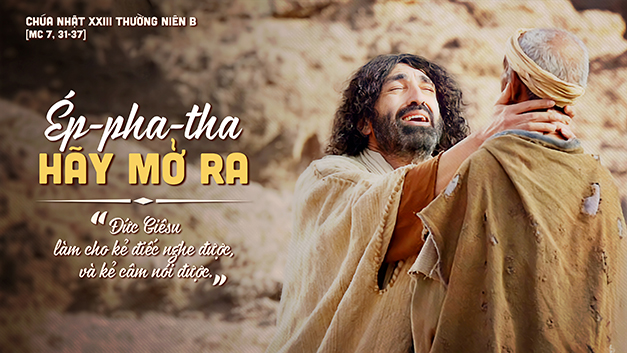 PHÚT GIÂY NHIỆM MẦUSr. Trầm Hương, FMSR
1. Phút giây này Chúa ở với con, khắc ghi bằng giao ước thiên thu. Phút giây này con ngỡ như mơ, ân tình chan chứa.
ĐK. Xin cho con yêu Ngài suốt đời! Xin cho con theo Ngài mãi thôi, như hình với bóng. Xin cho con trung thành suốt đời! Làm nụ hoa trắng đơn sơ, tấm chân tình dâng Chúa mà thôi.
2. Phút giây này dâng trọn trái tim, biết nói gì giây phút linh thiêng. Phút giây này năm tháng trông mong, ân tình sâu lắng.
ĐK. Xin cho con yêu Ngài suốt đời! Xin cho con theo Ngài mãi thôi, như hình với bóng. Xin cho con trung thành suốt đời! Làm nụ hoa trắng đơn sơ, tấm chân tình dâng Chúa mà thôi.
3. Phút giây này con được hoá thân, tấm linh hồn sáng chói thiên ân. Phút giây này con uống no say ân tình Thiên Chúa.
ĐK. Xin cho con yêu Ngài suốt đời! Xin cho con theo Ngài mãi thôi, như hình với bóng. Xin cho con trung thành suốt đời! Làm nụ hoa trắng đơn sơ, tấm chân tình dâng Chúa mà thôi.
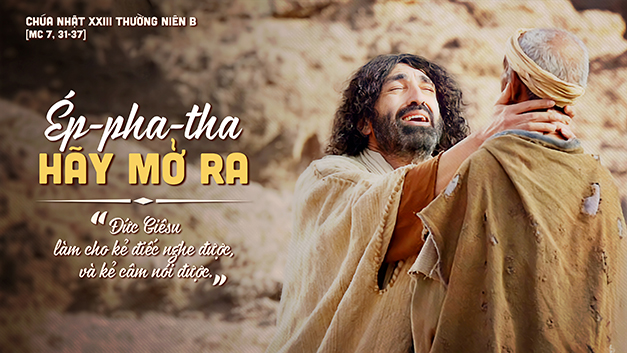 CON TIN CHÚA ƠILm. Duy Thiên
1. Thời gian qua mau mà còn đây bao nỗi u buồn. Cuộc đời hôm nay cho bao nhiêu tủi hờn đắng cay. Một đời miệt mài lầm than dãi dầu sớm hôm. Bao năm tháng con mỏi mòn. Tình Ngài thương vẫn luôn vuông tròn. Niềm cậy trông Chúa thương đời con.
ĐK. Con tin Chúa ơi! Chúa chính là niềm vui của con. Tình Ngài đỡ nâng cho con qua muôn ngàn nguy khó. Con tin Chúa ơi! Chúa chính là niềm an ủi con. Ngài hằng chở che cho con thoát những ngày tối tăm.
2. Rồi bao lo toan mà đời con sao mãi ê chề. Tình Ngài hôm qua sao hôm nay tựa làn khói bay. Và tình đời này đổi thay như một giấc mơ. Con tin Chúa thương con nhiều. Dù đời con đớn đau trăm chiều. Nguồn ủi an Chúa là Tình Yêu.
ĐK. Con tin Chúa ơi! Chúa chính là niềm vui của con. Tình Ngài đỡ nâng cho con qua muôn ngàn nguy khó. Con tin Chúa ơi! Chúa chính là niềm an ủi con. Ngài hằng chở che cho con thoát những ngày tối tăm.
3. Dù hôm nay đây đường trần ai vương vấn bên lòng. Tình Ngài bao dung luôn cho con trọn niềm tín trung. Dù đường còn dài ngày mưa đêm buồn mãi thôi. Con luôn vẫn tin nơi Ngài. Dù đời con sống trong u hoài. Tình Ngài luôn chiếu soi ngày mai.
ĐK. Con tin Chúa ơi! Chúa chính là niềm vui của con. Tình Ngài đỡ nâng cho con qua muôn ngàn nguy khó. Con tin Chúa ơi! Chúa chính là niềm an ủi con. Ngài hằng chở che cho con thoát những ngày tối tăm.
4. Trần gian hôm nay dù đổi thay như lá trên cành. Tình đời như vôi cho con trông cậy một Chúa thôi. Tình Ngài nhiệm mầu dìu con qua từng tháng năm. Con luôn bước trong ân tình. Ngài gọi con sống trong an bình. Ngài chờ con giữa ánh bình minh.
ĐK. Con tin Chúa ơi! Chúa chính là niềm vui của con. Tình Ngài đỡ nâng cho con qua muôn ngàn nguy khó. Con tin Chúa ơi! Chúa chính là niềm an ủi con. Ngài hằng chở che cho con thoát những ngày tối tăm.
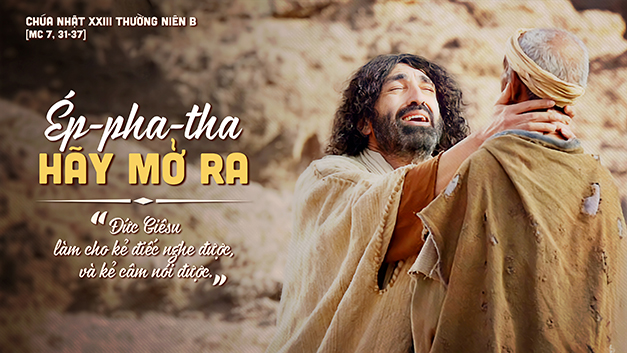 TẠ ƠN CHÚA VỚI MẸTác giả: Thy Yên
ĐK. Chúng con xin tạ ơn Chúa uy quyền toàn năng tình yêu Chúa nào biết chi báo đền. Chúa muôn đời là Chúa khắp vũ trụ trời đất ngàn vinh quang cao chiếu hiển trị đời đời.
1. Vì tình Chúa ôi miên man muôn tháng năm không tàn, dâng triều sóng vỗ lớp lớp biển khơi vang rền. Lòng Chúa thương ôi huyền diệu, quyền Chúa trên muôn thần lực, nguồn an vui chan chứa thánh ân không vơi.
ĐK. Chúng con xin tạ ơn Chúa uy quyền toàn năng tình yêu Chúa nào biết chi báo đền. Chúa muôn đời là Chúa khắp vũ trụ trời đất ngàn vinh quang cao chiếu hiển trị đời đời.
2. Vì tình Chúa đã chất chứa trong trái tim Mẹ hiền luôn trìu mến mãi cứu giúp chở che nguyện cầu. Ngàn phúc ân vẫnnhờ Mẹ, ngàn khổ đau cũng nhờ Mẹ, nhờ Mẹ thương dâng Chúa trót đời tạ ơn.
ĐK. Chúng con xin tạ ơn Chúa uy quyền toàn năng tình yêu Chúa nào biết chi báo đền. Chúa muôn đời là Chúa khắp vũ trụ trời đất ngàn vinh quang cao chiếu hiển trị đời đời.
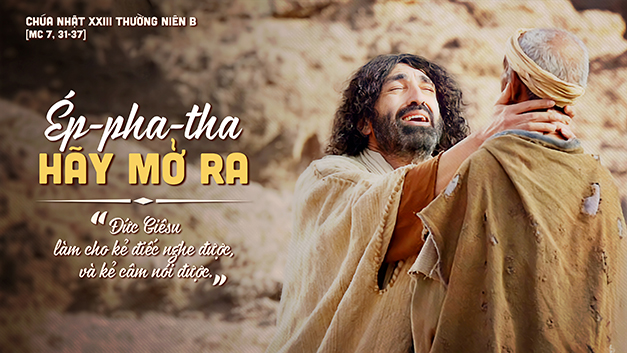